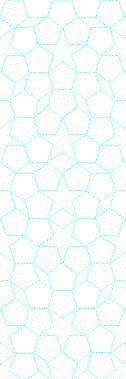 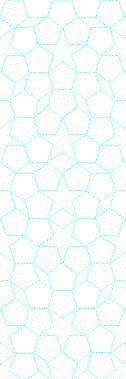 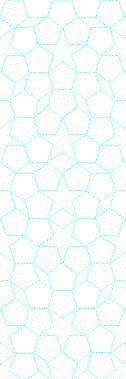 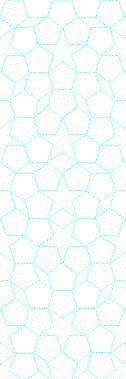 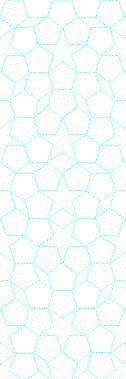 YTÜ 
FEN EDEBİYAT FAKÜLTESİ 
KİMYA BÖLÜMÜ
SEMİNER DERSİ SUNUMU
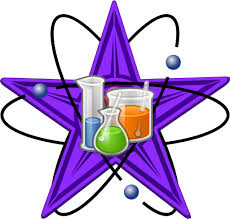 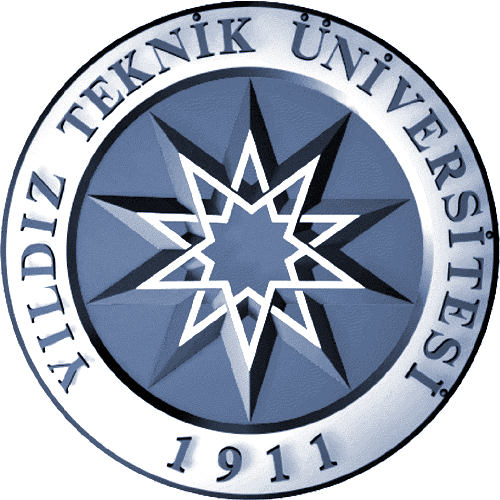 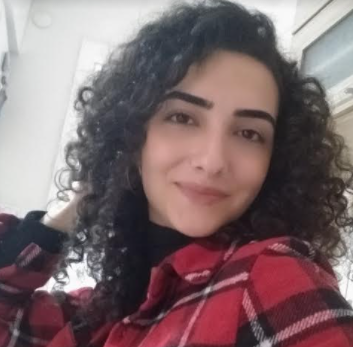 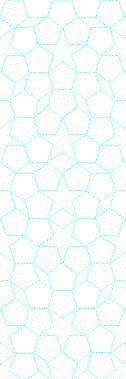 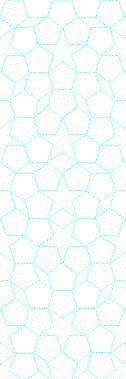 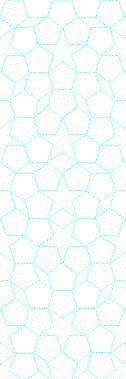 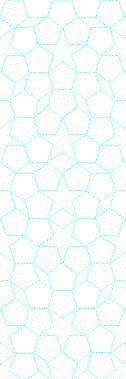 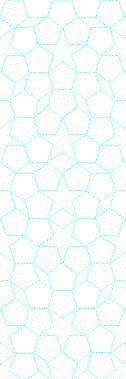 CANAN İREK
20516034
Konu
Kozmetikte Kullanılan Pigmentler,Boyar Maddeler ve Renkli Kozmetikler




Danışman
 Prof. Dr. Sevgi Kocaoba
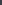 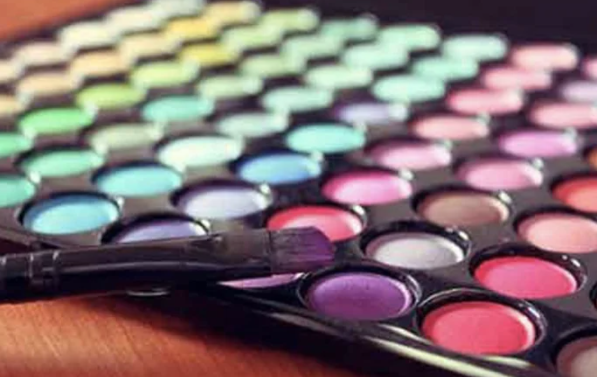 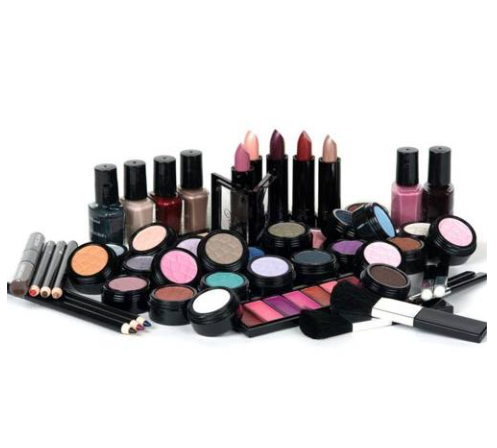 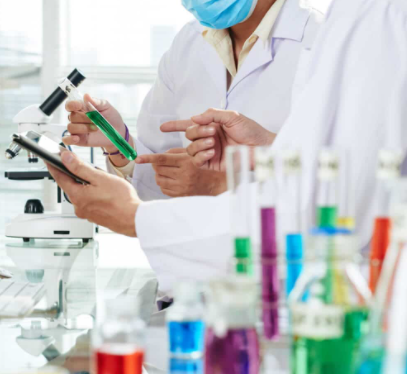 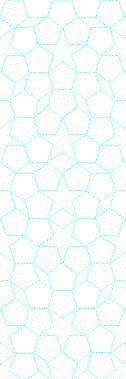 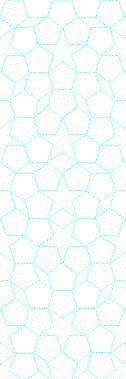 Tarih:  07.12.2021 Saat:  12.30
Yer:  Fen-Edebiyat Fakültesi BZ-D01